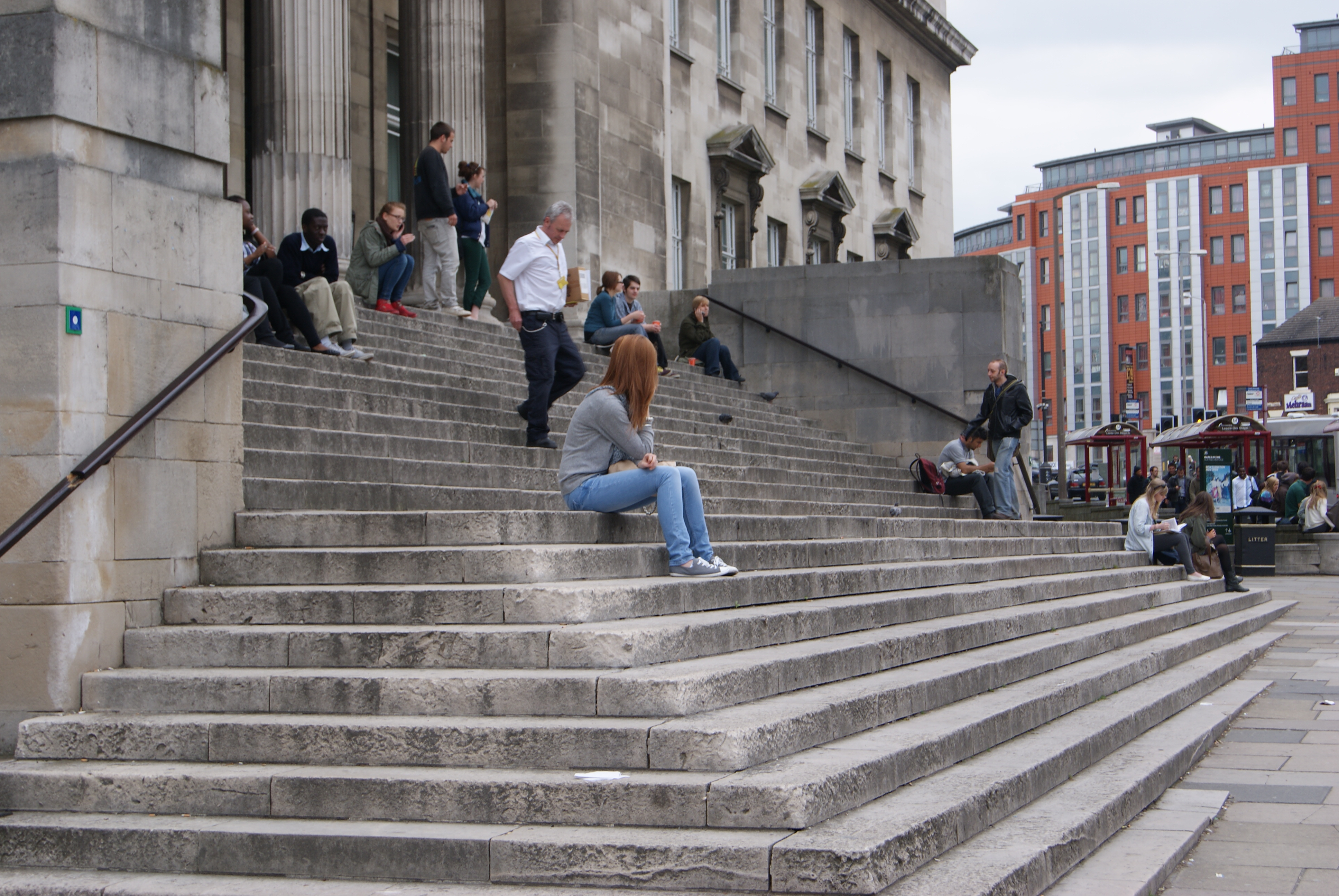 Transformaciones en el gobierno de la educación superior
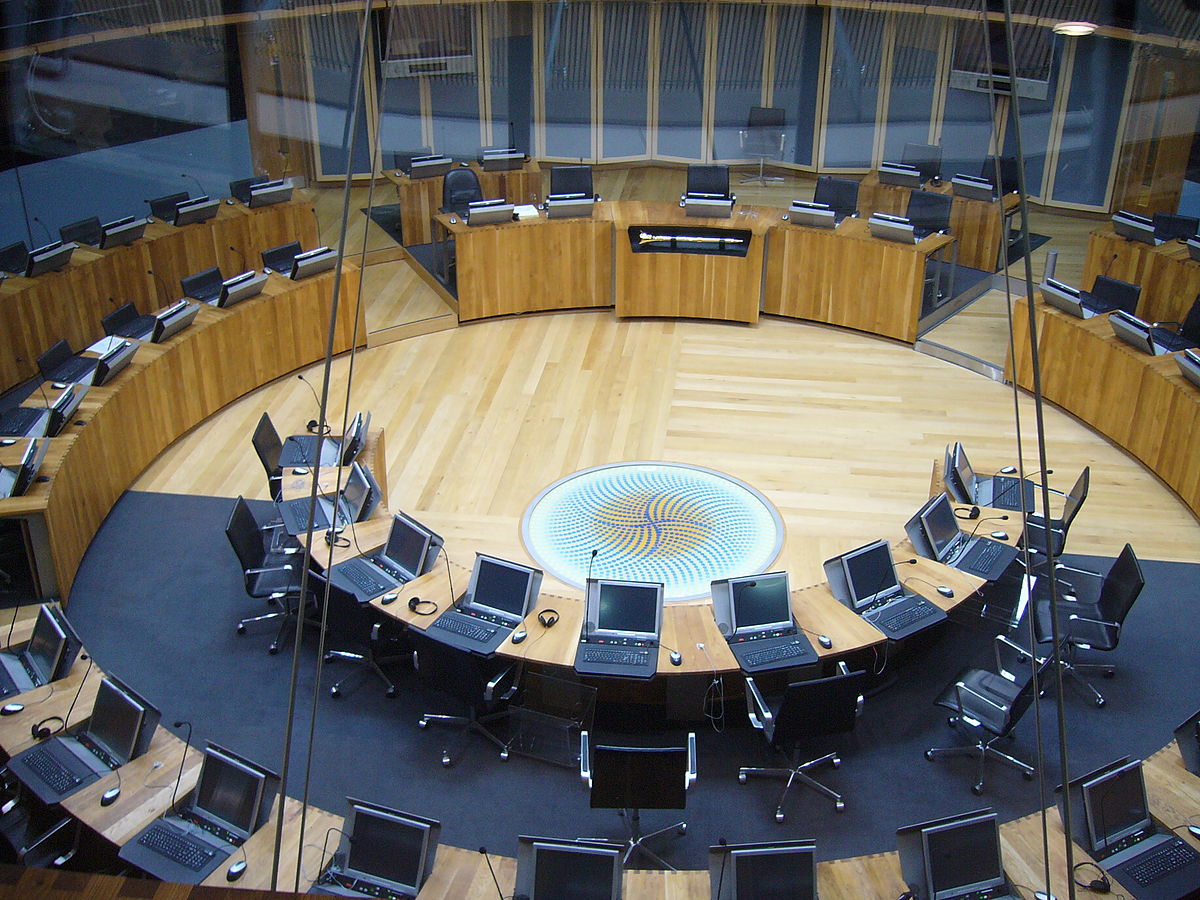 Los organismos de coordinación interinstitucional
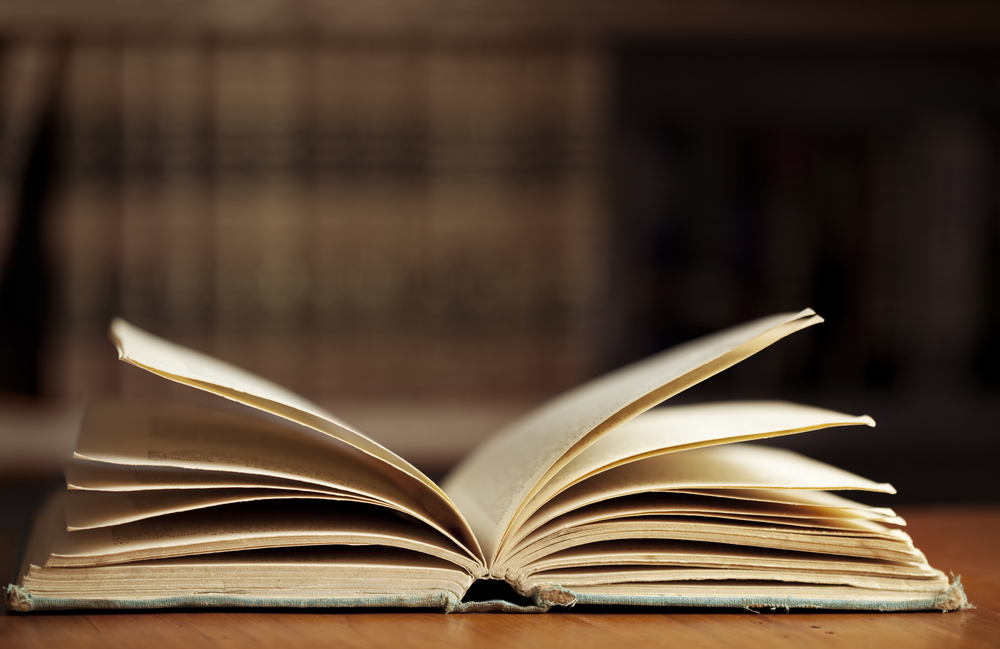 Bibliografía
Nosiglia, M. C. (2004). Transformaciones en el gobierno de la educación superior en Argentina: Los organismos de coordinación interinstitucional y su impacto en la autonomía institucional. Fundamentos en humanidades, (9), 63-90.
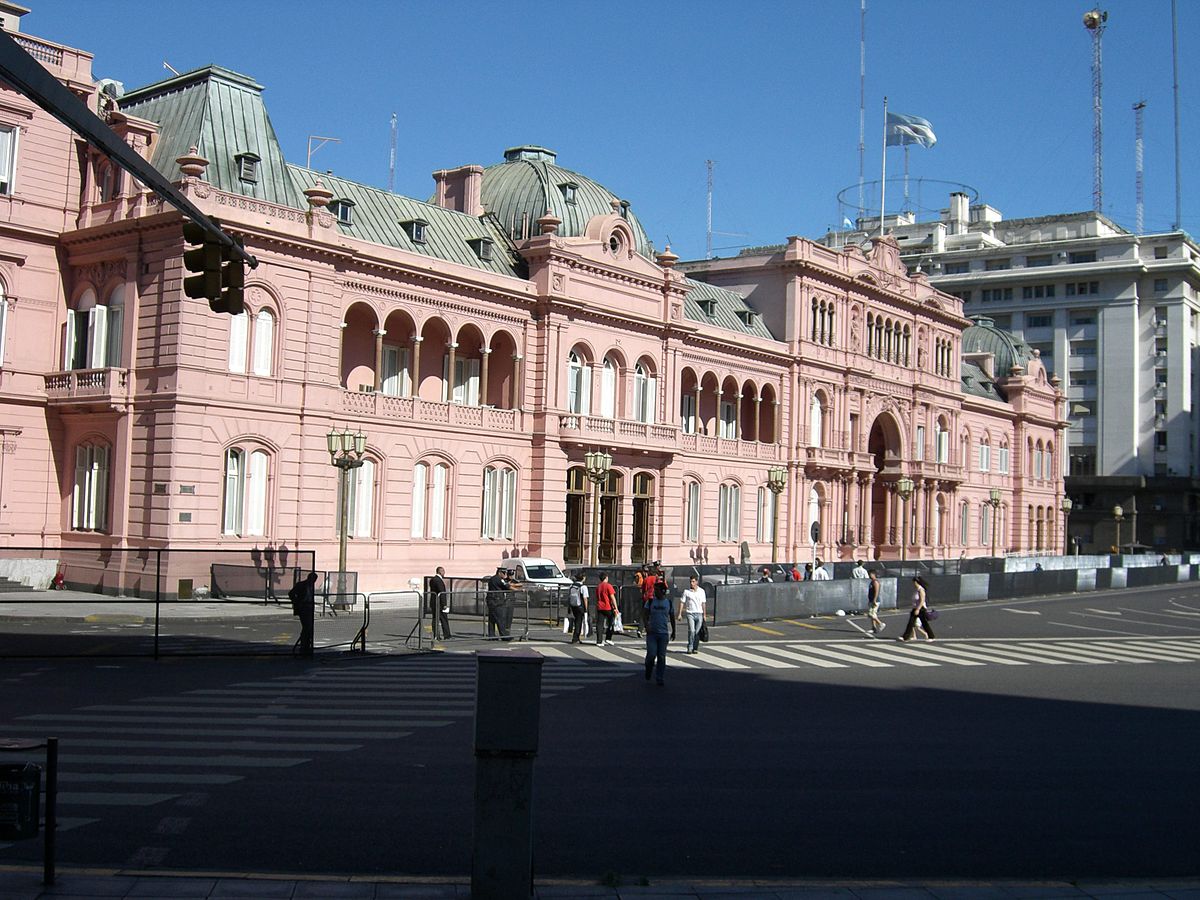 Desde la sanción de la LES (1995) cambió la forma de gobierno de todo el sistema
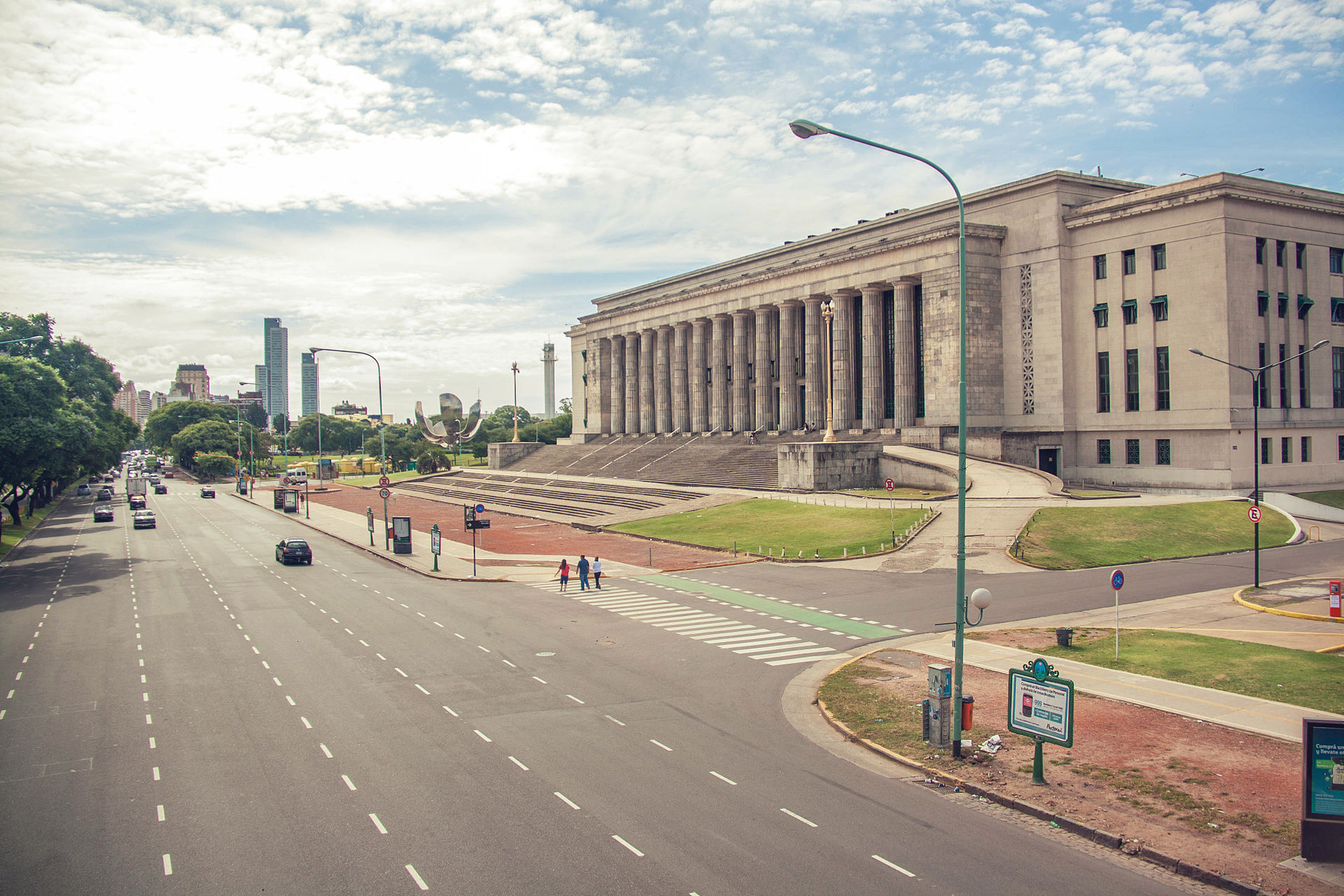 Concentración de funciones en el Poder Ejecutivo
Pérdida de autonomía
Uso del financiamiento para el control
Cambio y creación de organismos suprauniversitarios
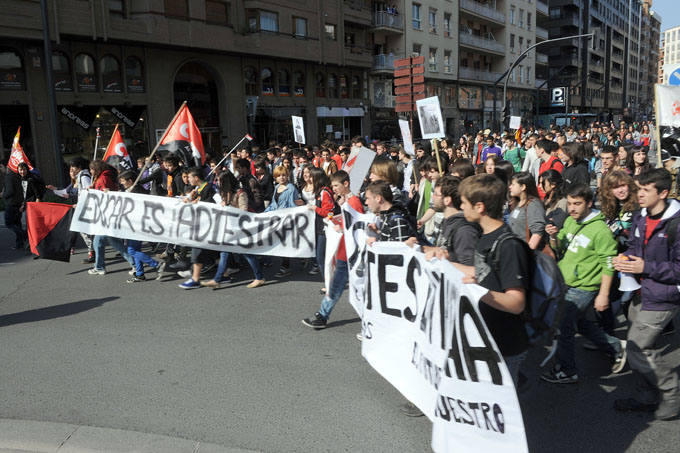 Se ponen en tensión dos principios: autonomía y coordinación
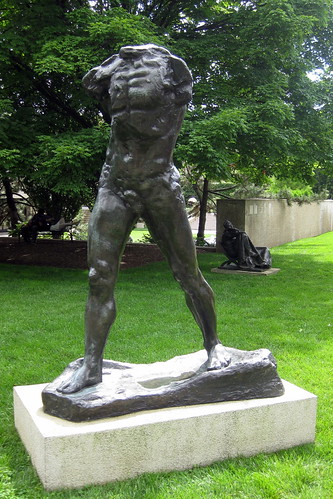 Autonomía tiene muchos significados
El término tiene distintos significados, el etimológico es darse sus propias normas
En la realidad puede significar distintas cosas según los contextos
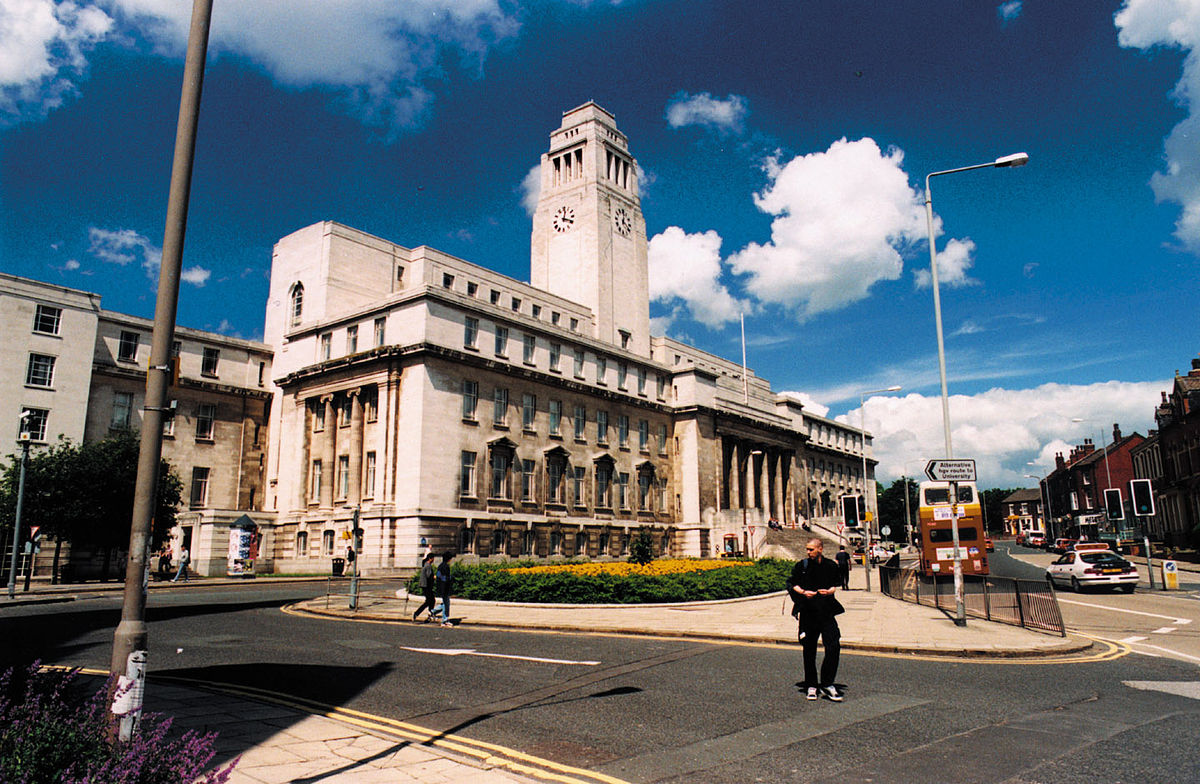 Dictarse sus propias regulaciones sobre gobierno y gestión
Decidir la participación de los actores internos y externos
Puede entrar en conflicto con las intención de la sociedad de influir en sus resultados y los marcos legales mayores
Puede entrar en conflicto con los derechos y reivindicaciones de los actores
Autonomía de gobierno
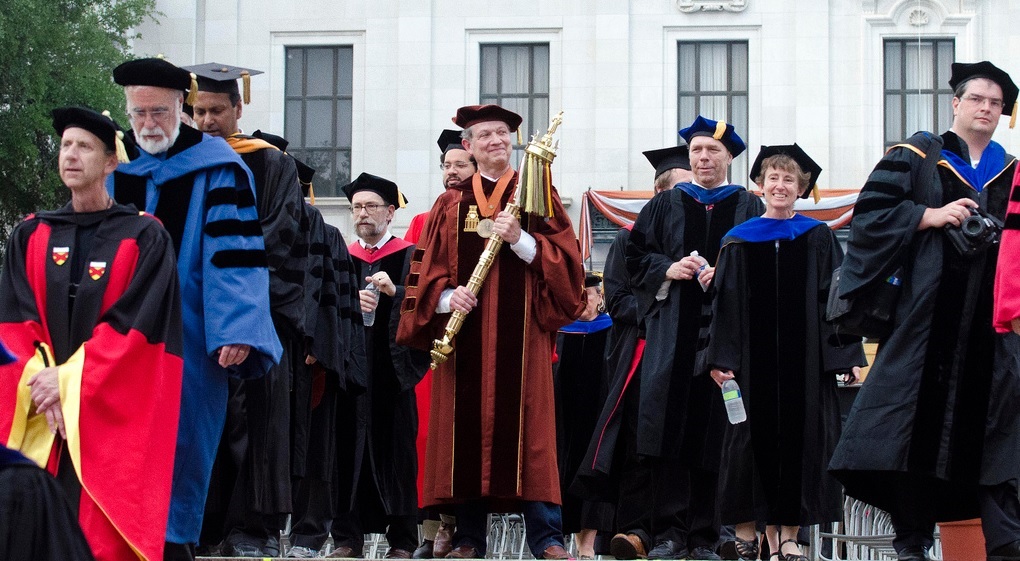 Fijar sus propias políticas para la planta docente
Fijar sus propias políticas para los planes de estudio y títulos
Fijar sus propias políticas de investigación
Puede haber conflicto con las normas mayores de trabajo y los intereses gremiales
Puede haber conflicto con las áreas de trabajo restringidas y el mercado
Puede haber conflicto con intereses estratégicos de la sociedad
Autonomía académica
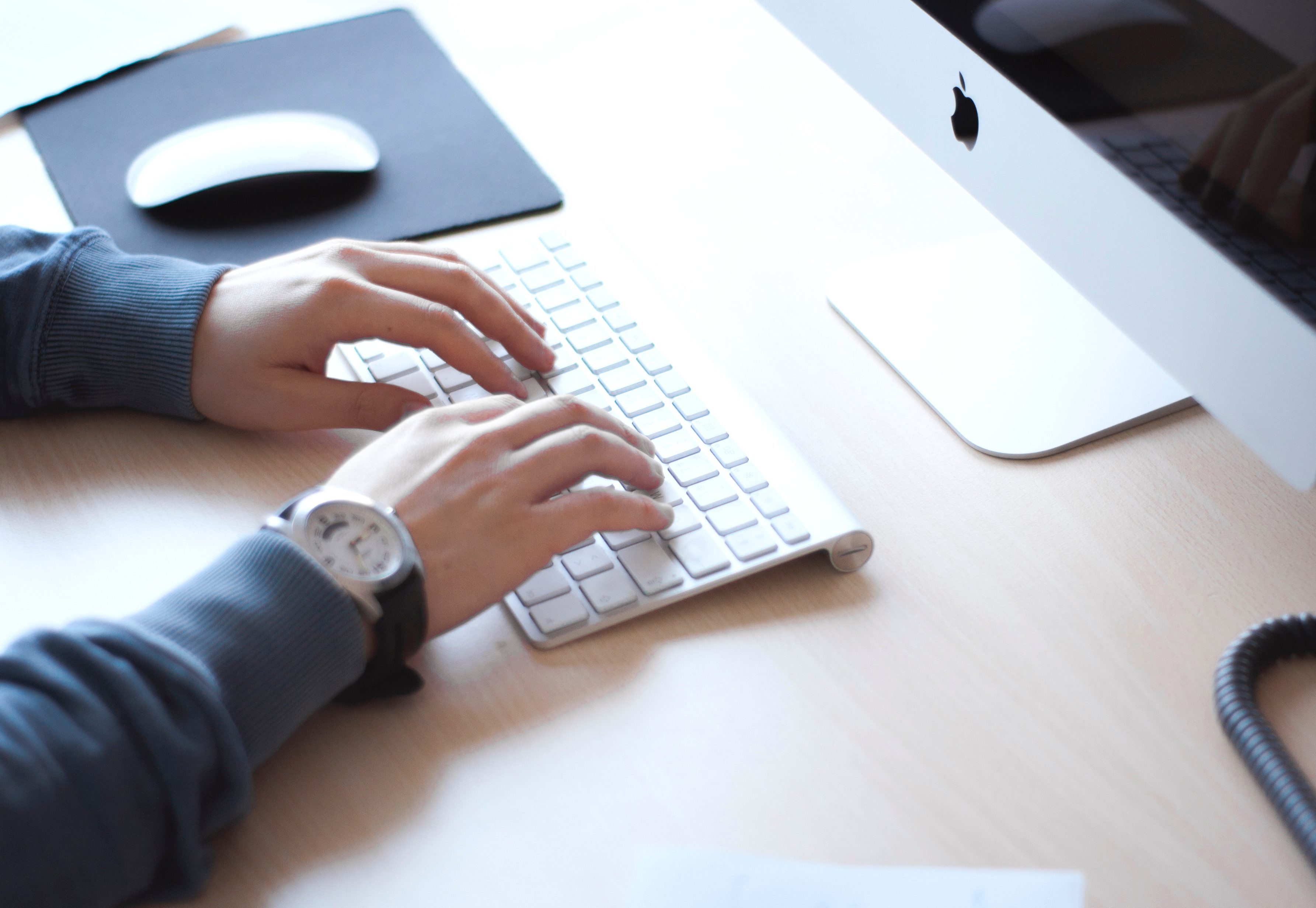 Autonomía administrativa
Diseñar y ejecutar modelos de gestión propios
Puede entrar en conflicto con el marco normativo del sector público
Puede entrar en conflicto con los intereses gremiales del personal de la universidad
Puede entrar en conflicto con los intereses generales de eficiencia y transparencia de la sociedad
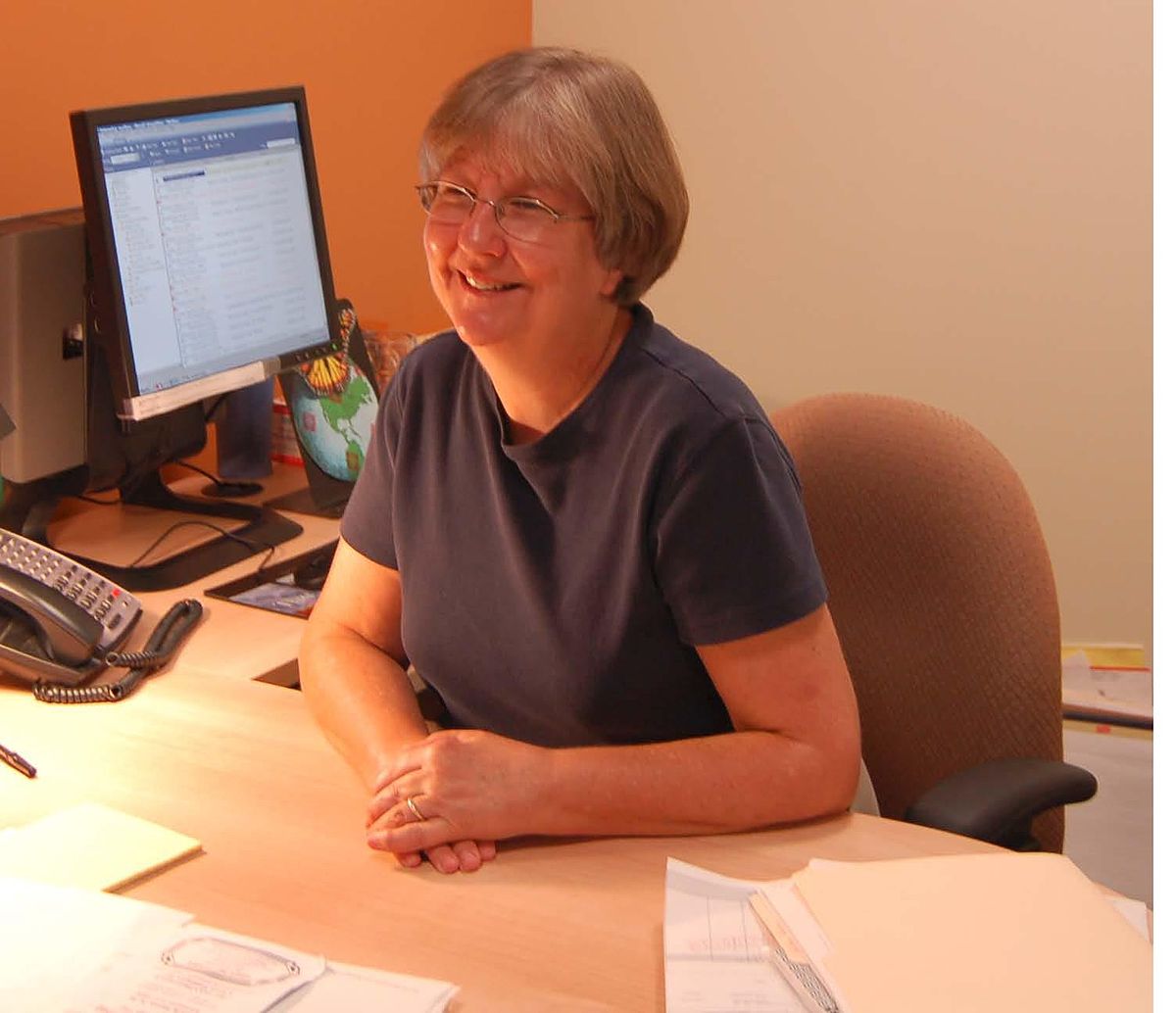 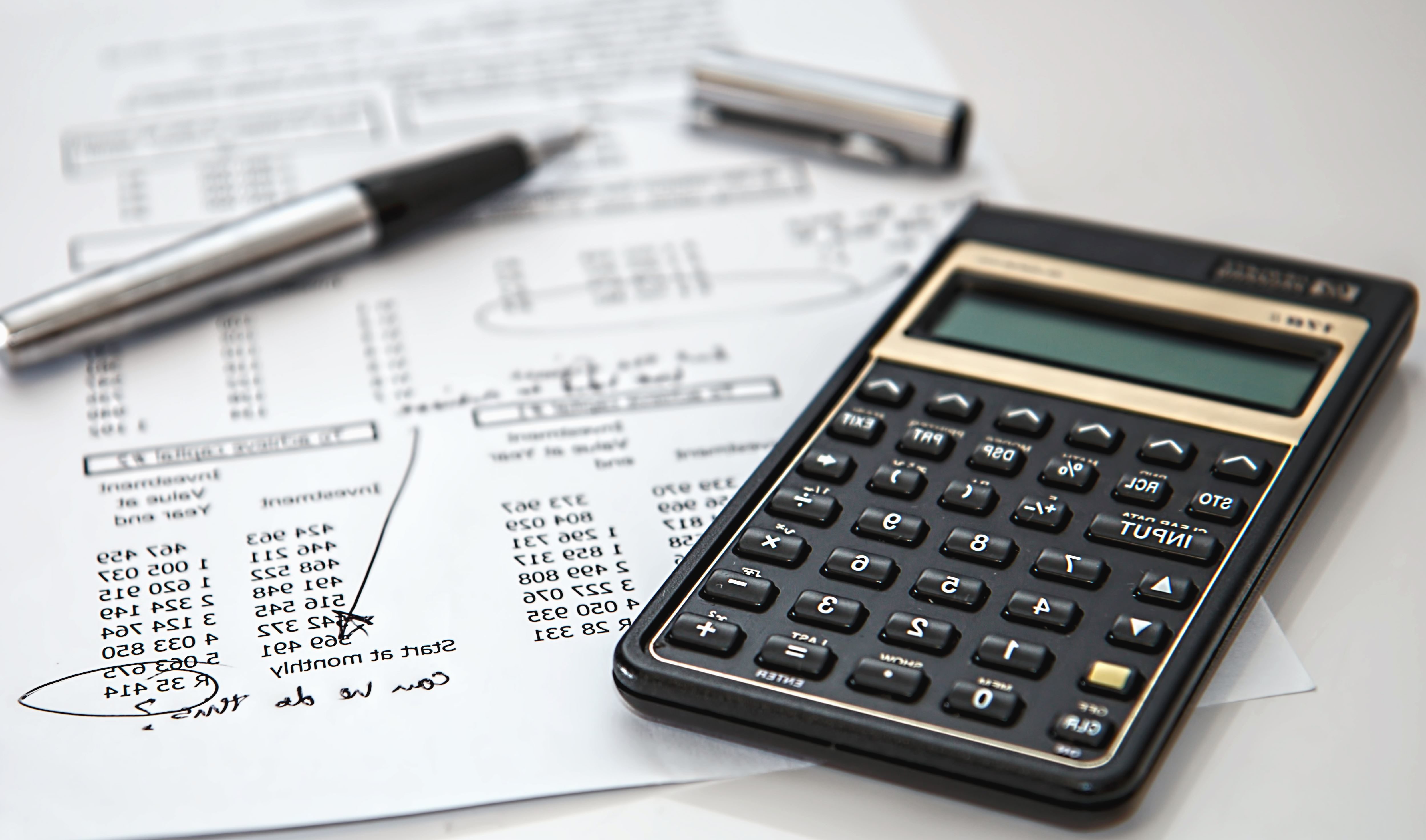 Autonomía financiera
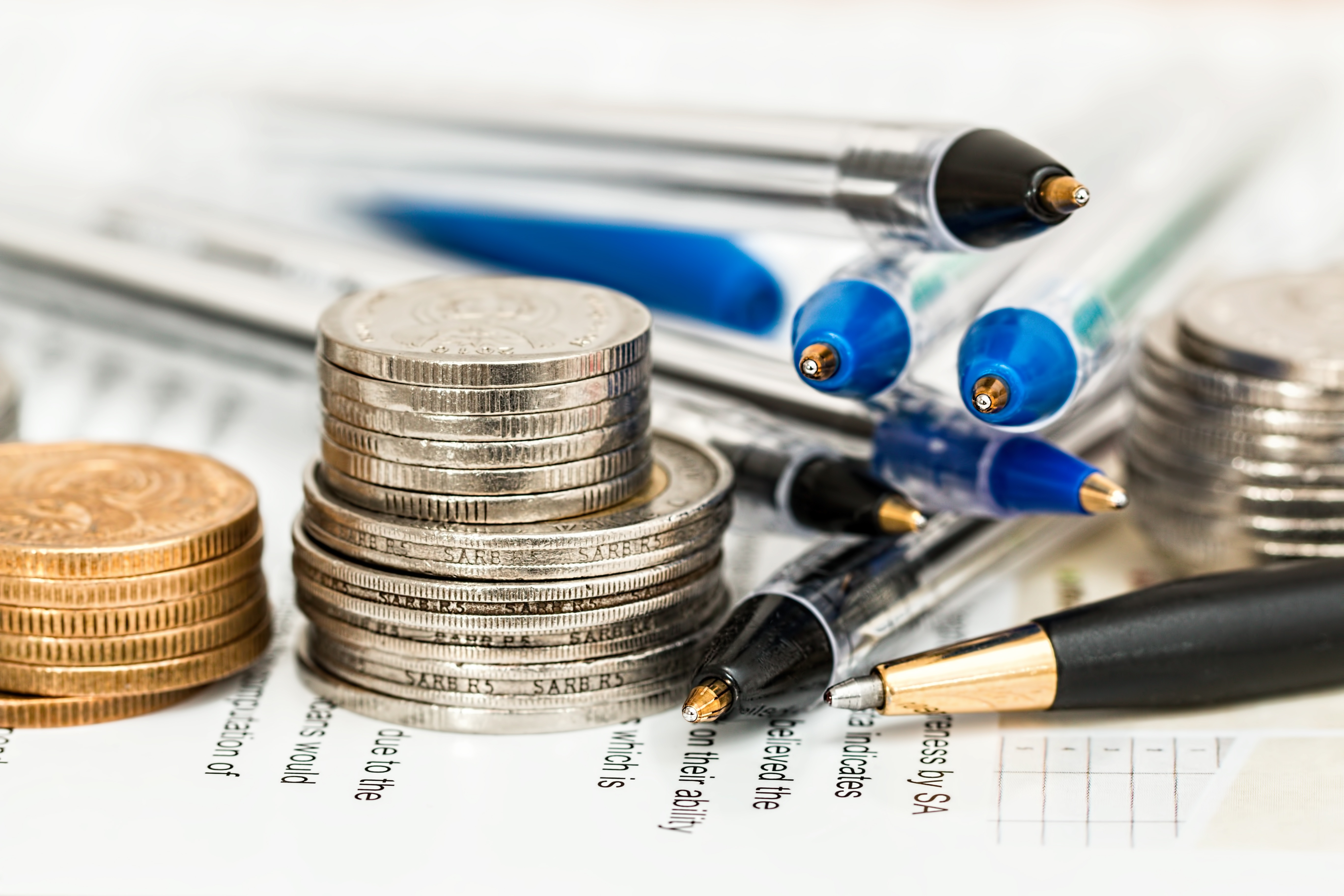 Definida habitualmente como autarquía, es vista desde arriba como descentralización
Disponer libremente de su patrimonio
Se constituye en persona jurídica libre de adquirir derechos y contraer obligaciones
Presenta los mismos riesgos que la autonomía administrativa
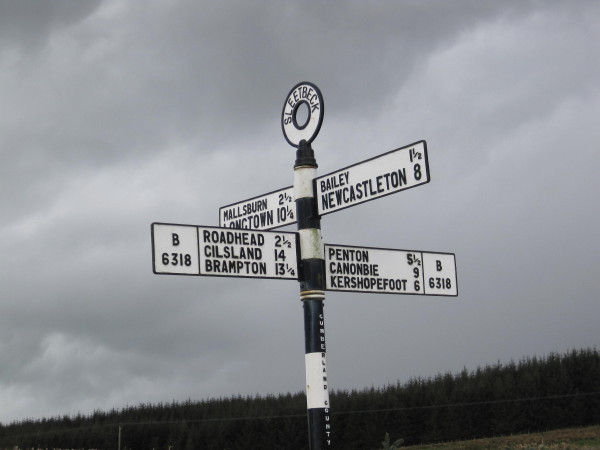 Coordinación universitaria
El concepto de coordinación resurge a partir del “estado evaluador” resignificado como concepto complementario al de autonomía
El denominador común es el aumento de intervención de los gobiernos en las universidades
Uno de los mecanismos centrales es la evaluación
En Argentina la LES marcó la legitimación de estas políticas
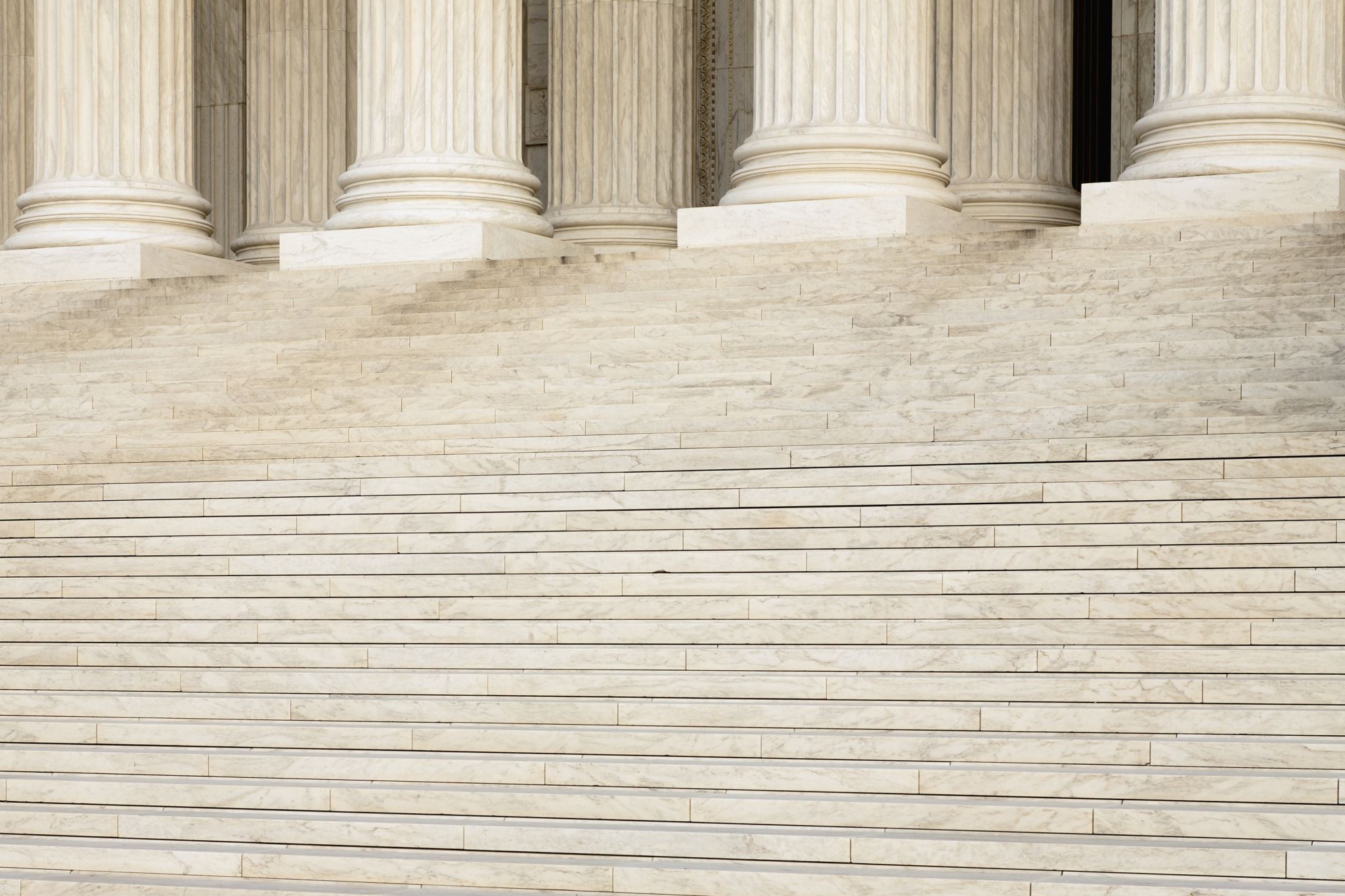 Principios políticos en la LES
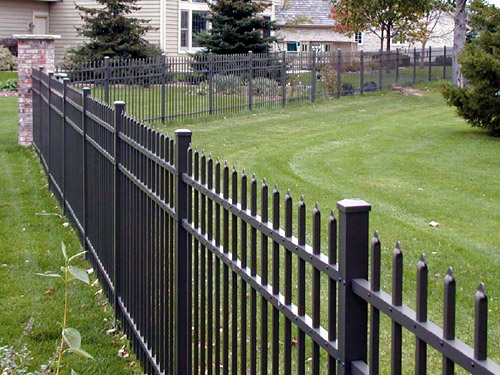 Autonomía
La LES la define como autonomía académica e institucional
Los estatutos deben ser comunicados al PEN para verificar adecuación
Aparece la figura de profesiones de interés público (art. 42)
Los posgrados deben ser acreditados por CONEAU (art. 39)
Fija normas de regularidad (art. 50)
Fija prescripciones sobre órganos de gobierno (art. 52 a 57)
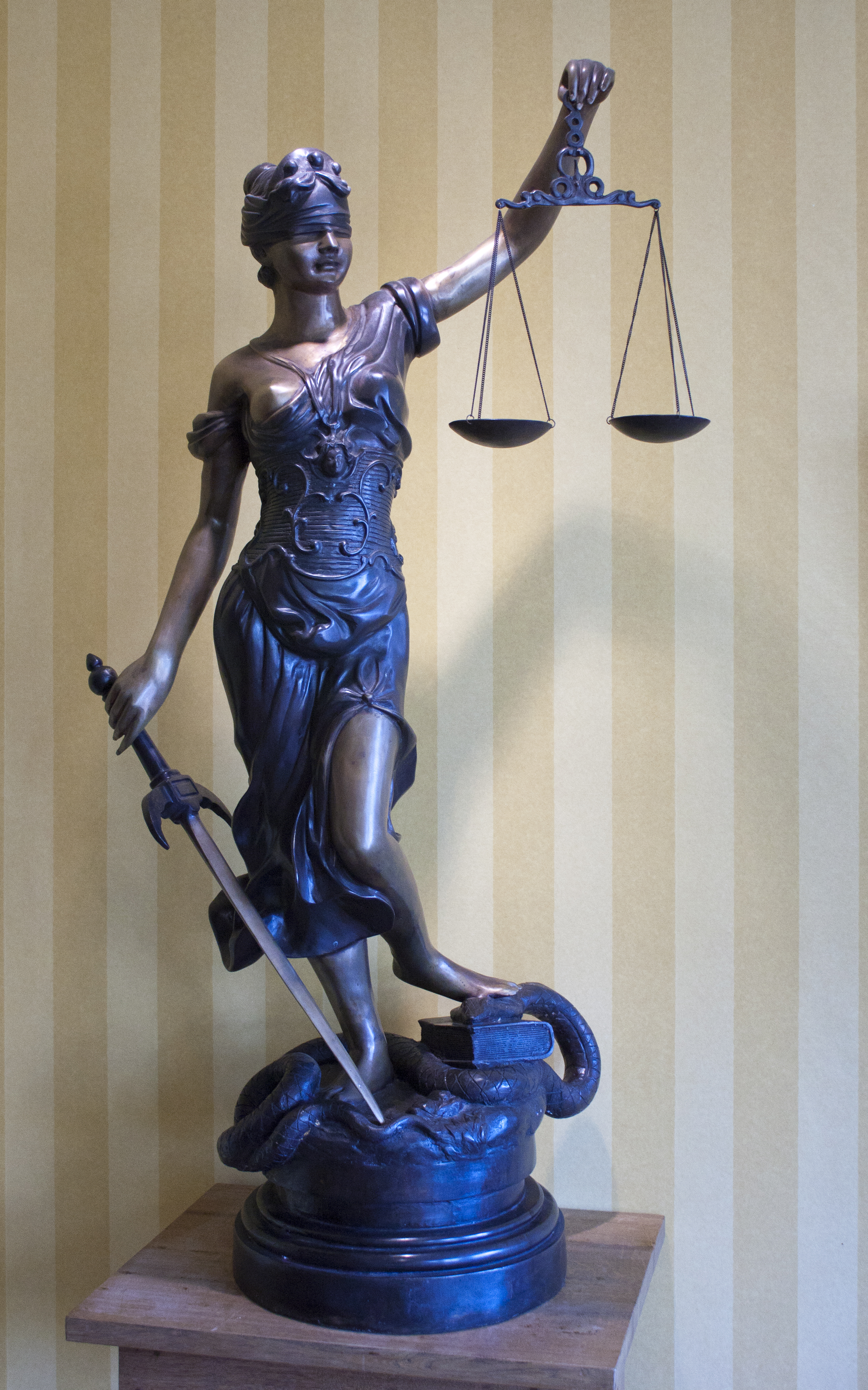 La CONEAU
Está formada por un directorio con representaciones múltiples
No está planteada como exclusiva en la LES
Existe otro ente privado
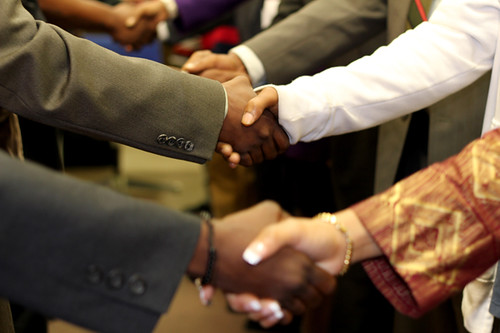 Coordinación
Aparece como inédita la idea de conformar un sistema de educación superior
Los mecanismos de coordinación son la articulación (horizontal, vertical y regional) y la evaluación y acreditación
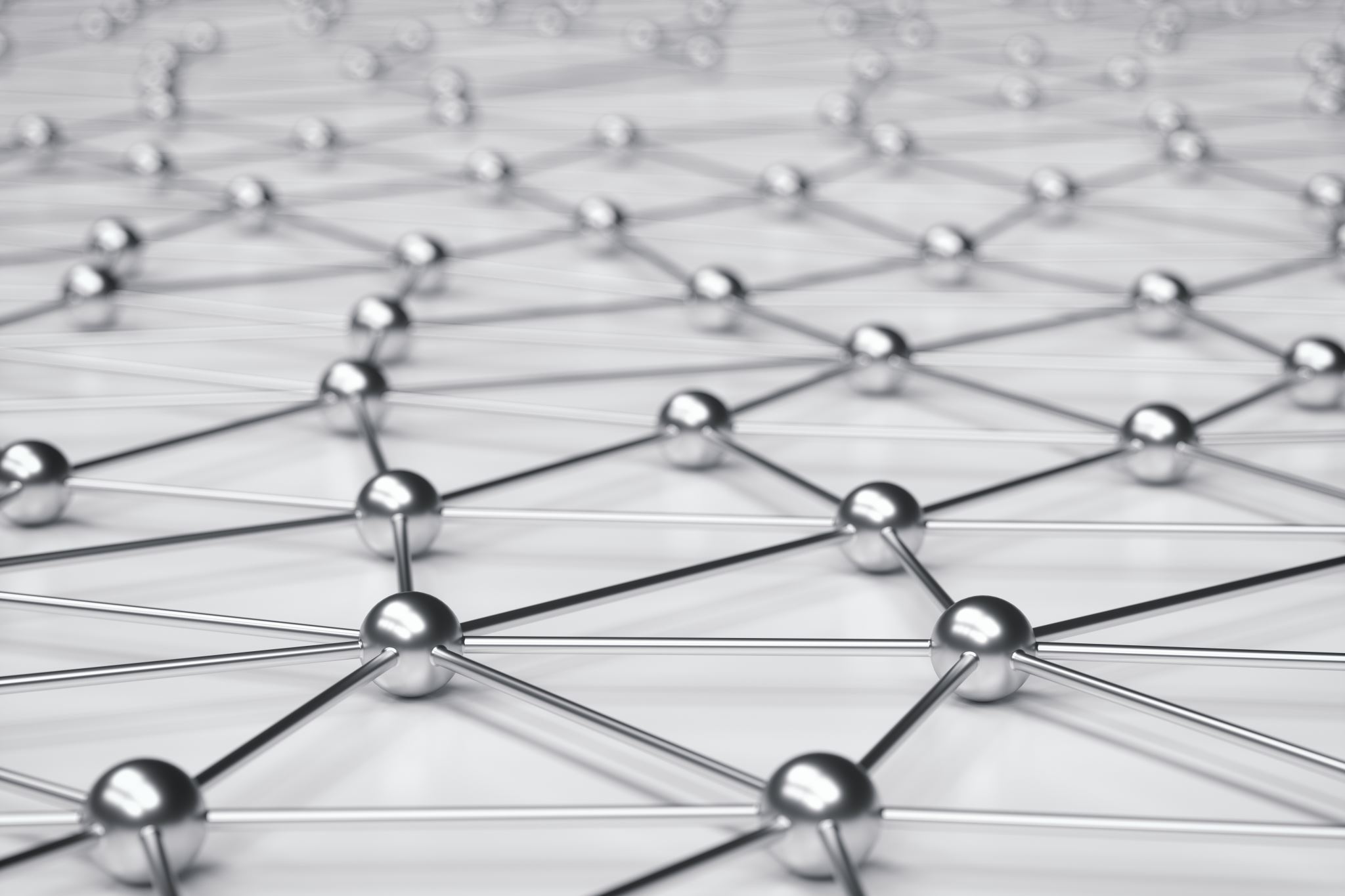 Organismos de coordinación en la LES
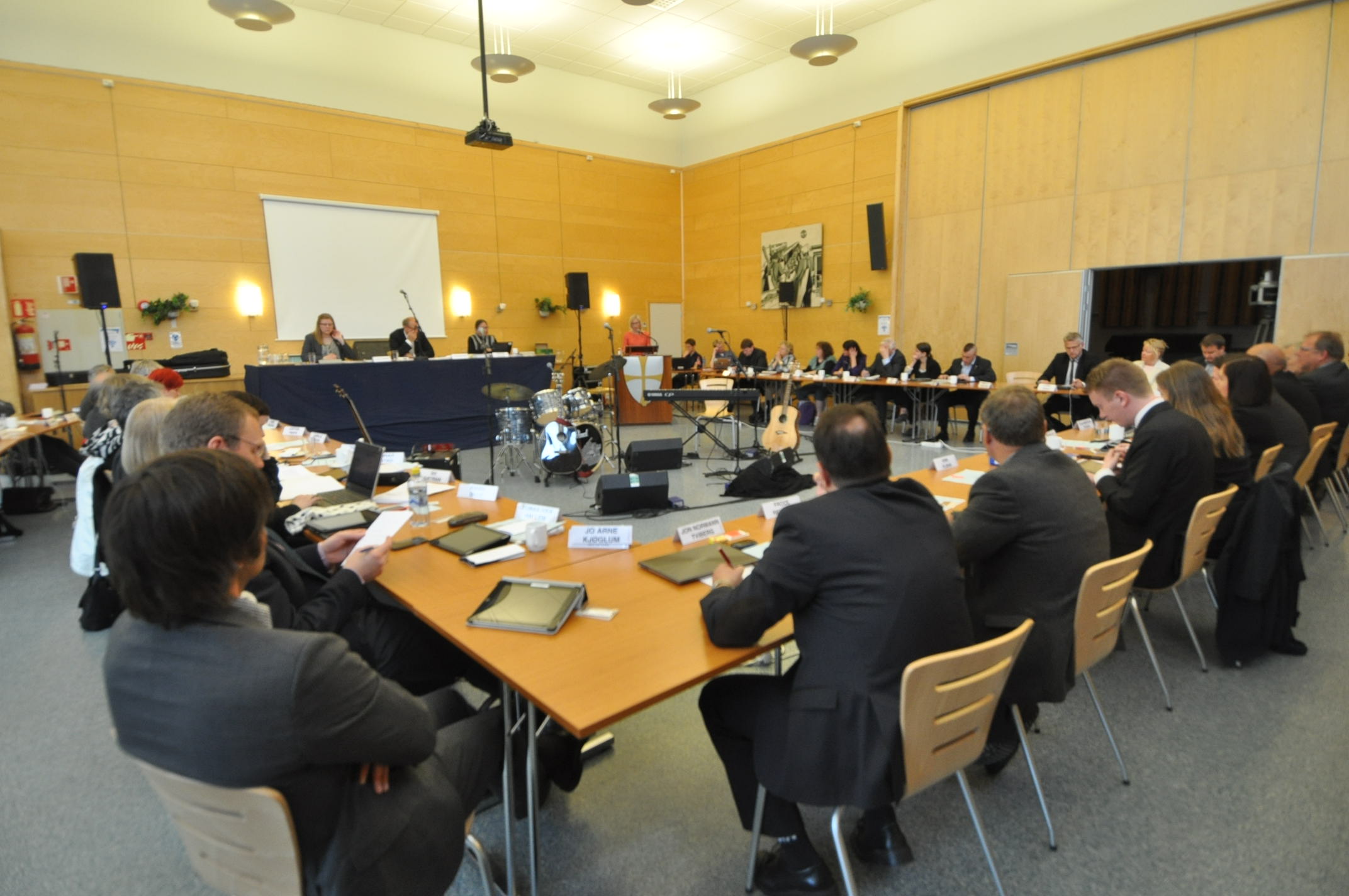 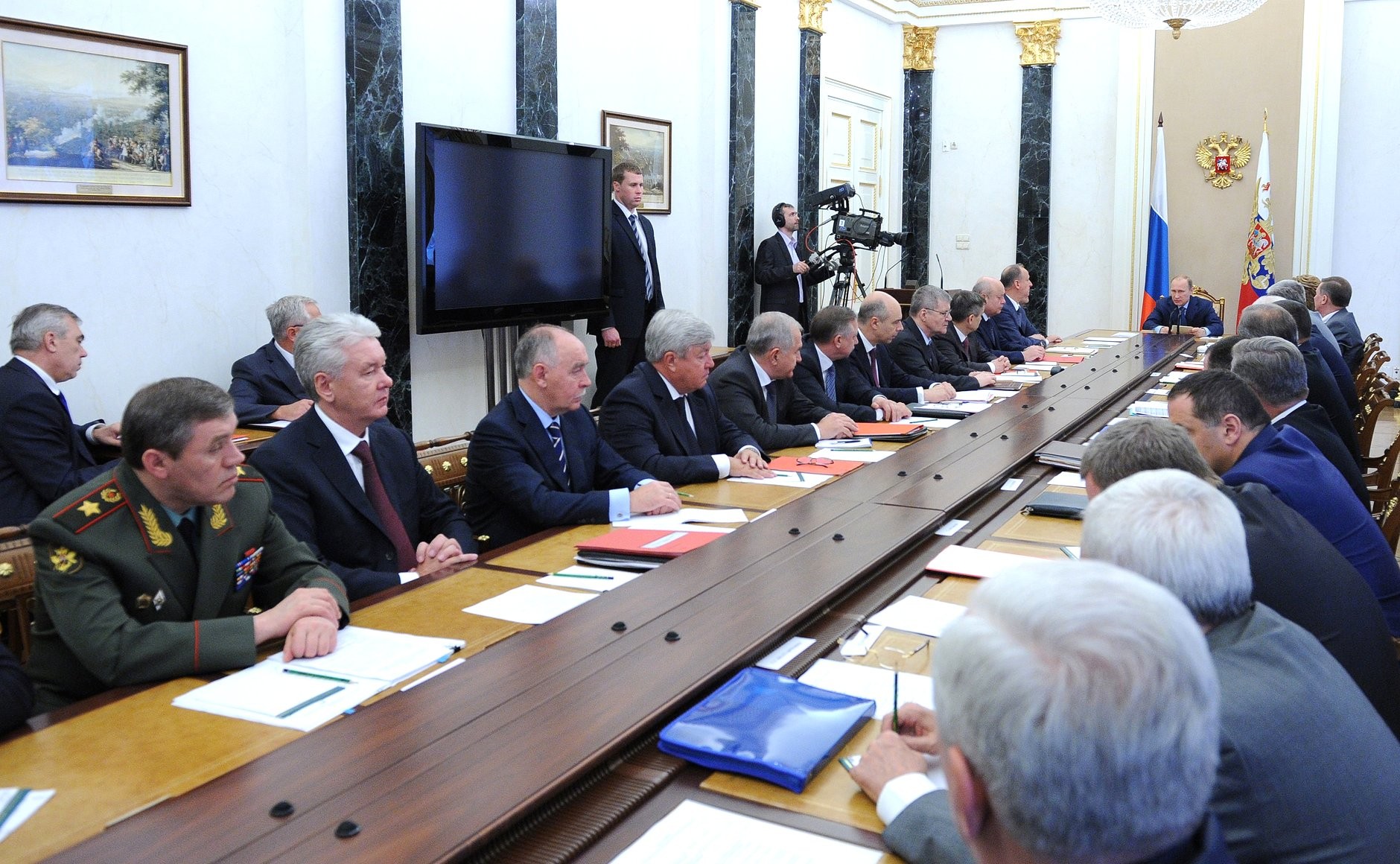 Los consejos
Se toma al ya existente Consejo Interuniversitario Nacional (CIN)
Se crea un Consejo de Rectores de Universidades Privadas (CRUP)
Se crean los Consejos Regionales de Planificación de la Educación Superior (CEPRES)
Se crea un órgano superior que los reúne Consejo de Universidades